মোঃ তাজিবুর রহমান, পারকেকানিয়া সঃ প্রাঃ বিঃ, কালিয়া, নড়াইল, ০১৭১১-১৪০৪৪২।
স্বাগতম
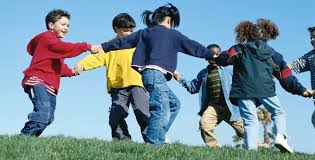 মোঃ তাজিবুর রহমান, পারকেকানিয়া সঃ প্রাঃ বিঃ, কালিয়া, নড়াইল, ০১৭১১-১৪০৪৪২।
শিক্ষক পরিচিতি
মোঃ তাজিবুর রহমান 
সহঃশিক্ষক
পার কেকানিয়া সরকারি প্রাথমিক বিদ্যালয়  
কালিয়া, নড়াইল।
মোঃ তাজিবুর রহমান, পারকেকানিয়া সঃ প্রাঃ বিঃ, কালিয়া, নড়াইল, ০১৭১১-১৪০৪৪২।
পাঠ পরিচিতি
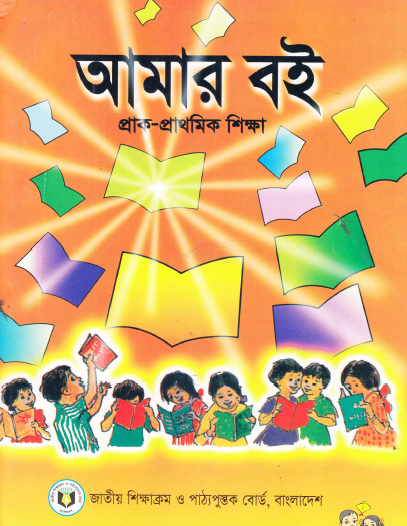 পড়ি 
স্বরবর্ণ (অ – ঈ)
মোঃ তাজিবুর রহমান, পারকেকানিয়া সঃ প্রাঃ বিঃ, কালিয়া, নড়াইল, ০১৭১১-১৪০৪৪২।
এসো কিছু ছবি দেখি
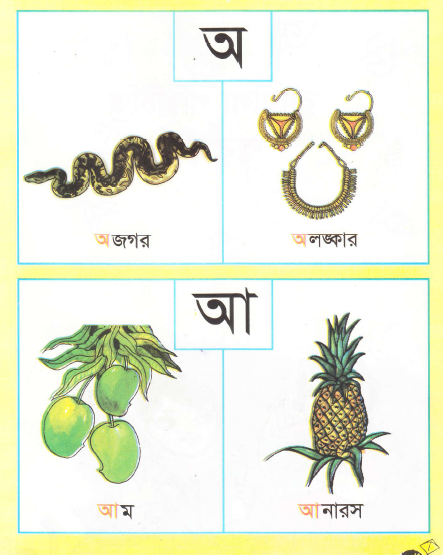 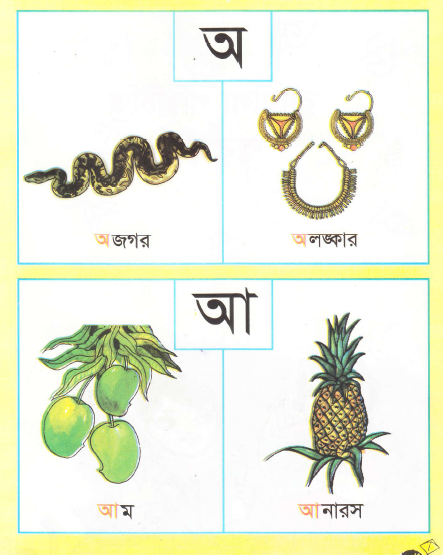 মোঃ তাজিবুর রহমান, পারকেকানিয়া সঃ প্রাঃ বিঃ, কালিয়া, নড়াইল, ০১৭১১-১৪০৪৪২।
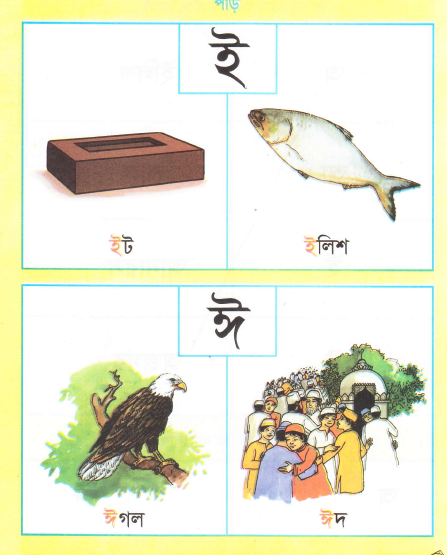 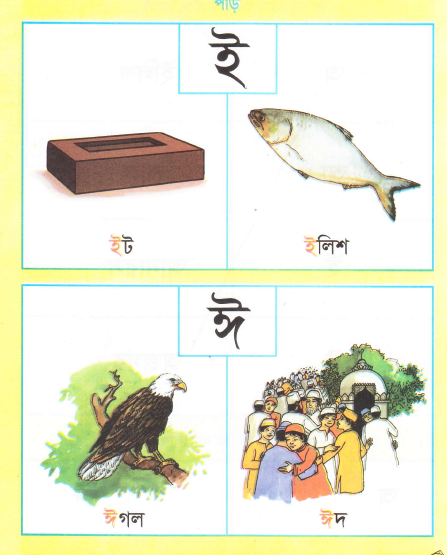 মোঃ তাজিবুর রহমান, পারকেকানিয়া সঃ প্রাঃ বিঃ, কালিয়া, নড়াইল, ০১৭১১-১৪০৪৪২।
ছবিগুলোর নাম পারবে কে কে?
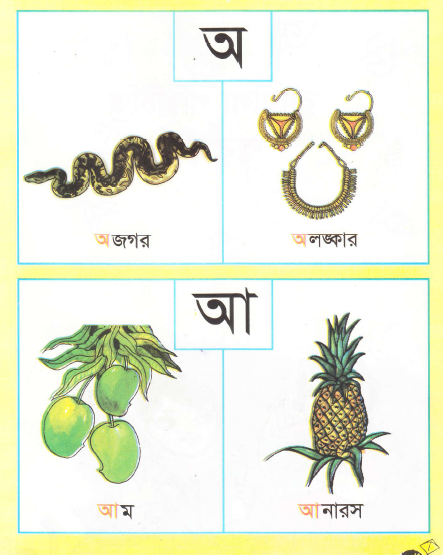 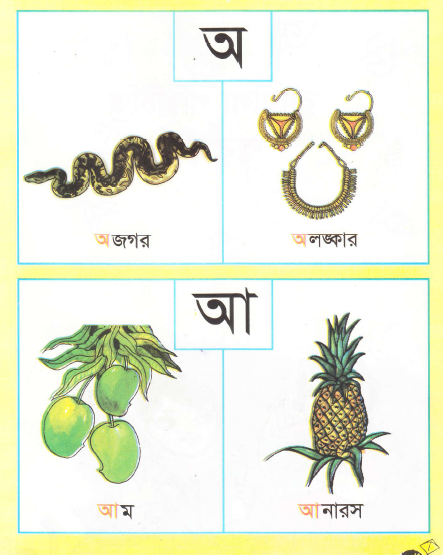 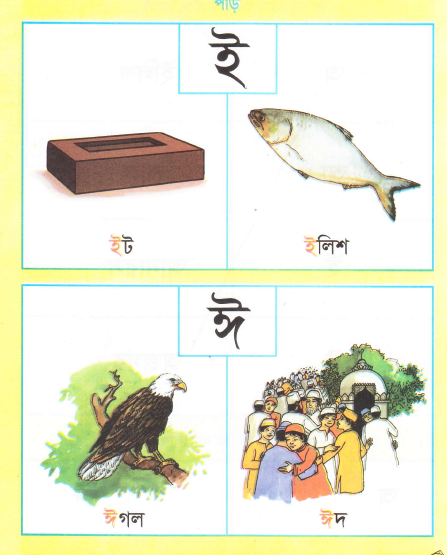 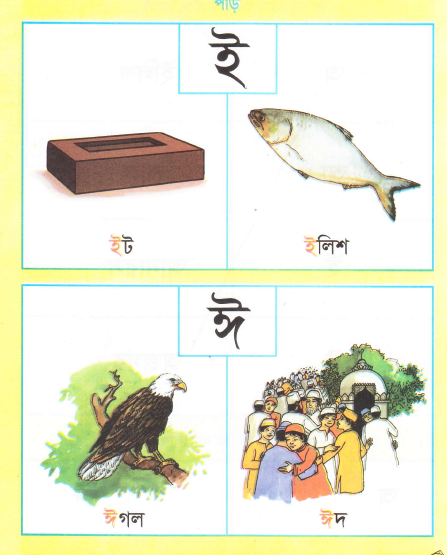 অ
মোঃ তাজিবুর রহমান, পারকেকানিয়া সঃ প্রাঃ বিঃ, কালিয়া, নড়াইল, ০১৭১১-১৪০৪৪২।
অ
মোঃ তাজিবুর রহমান, পারকেকানিয়া সঃ প্রাঃ বিঃ, কালিয়া, নড়াইল, ০১৭১১-১৪০৪৪২।
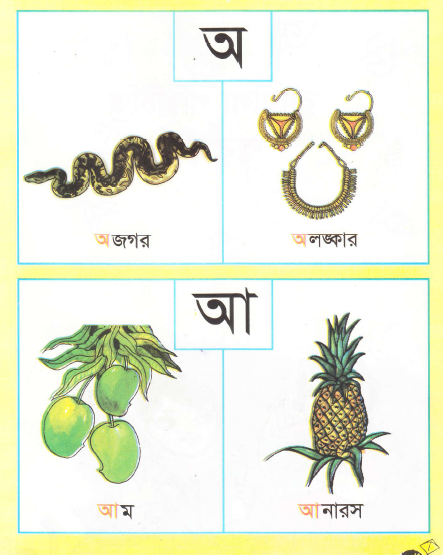 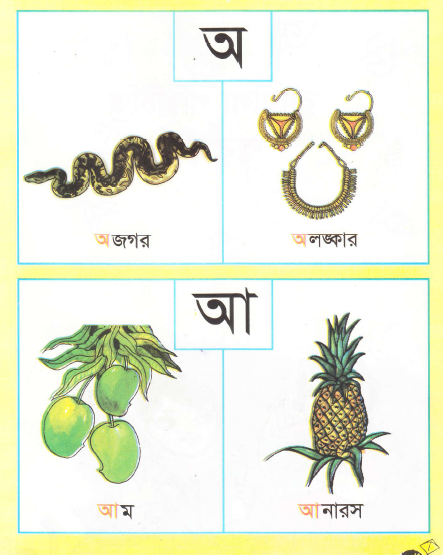 অলঙ্কার
অজগর
আ
মোঃ তাজিবুর রহমান, পারকেকানিয়া সঃ প্রাঃ বিঃ, কালিয়া, নড়াইল, ০১৭১১-১৪০৪৪২।
আ
মোঃ তাজিবুর রহমান, পারকেকানিয়া সঃ প্রাঃ বিঃ, কালিয়া, নড়াইল, ০১৭১১-১৪০৪৪২।
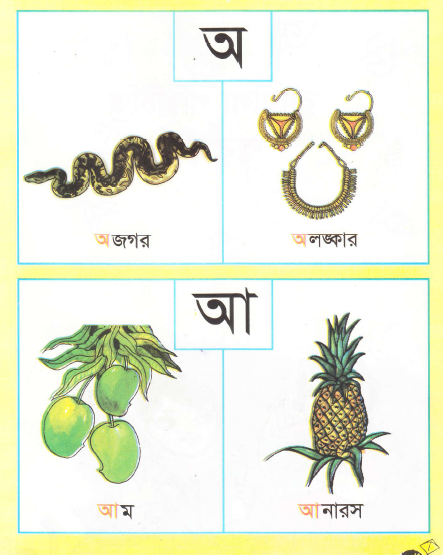 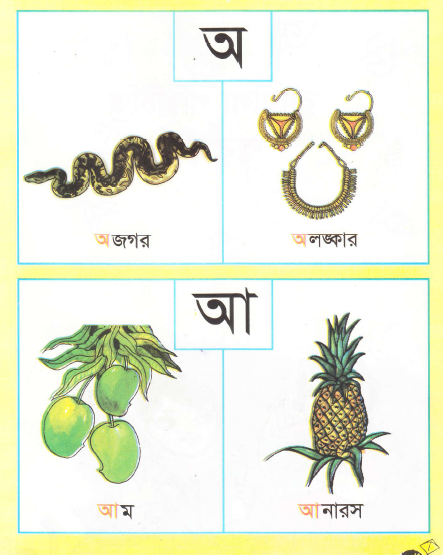 আম
আনারস
ই
মোঃ তাজিবুর রহমান, পারকেকানিয়া সঃ প্রাঃ বিঃ, কালিয়া, নড়াইল, ০১৭১১-১৪০৪৪২।
মোঃ তাজিবুর রহমান, পারকেকানিয়া সঃ প্রাঃ বিঃ, কালিয়া, নড়াইল, ০১৭১১-১৪০৪৪২।
ই
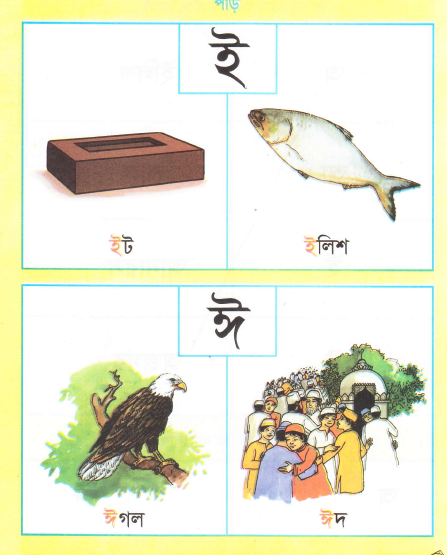 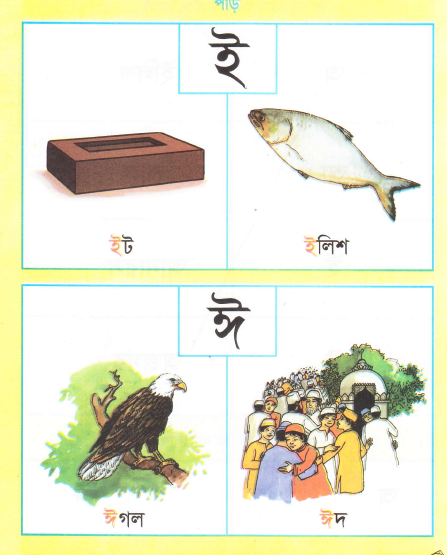 ইট
ইলিশ
ঈ
মোঃ তাজিবুর রহমান, পারকেকানিয়া সঃ প্রাঃ বিঃ, কালিয়া, নড়াইল, ০১৭১১-১৪০৪৪২।
মোঃ তাজিবুর রহমান, পারকেকানিয়া সঃ প্রাঃ বিঃ, কালিয়া, নড়াইল, ০১৭১১-১৪০৪৪২।
ঈ
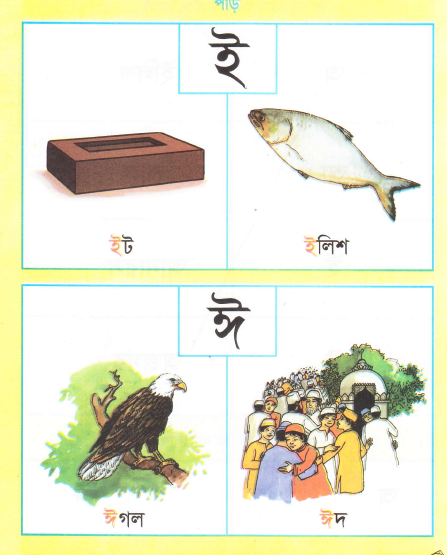 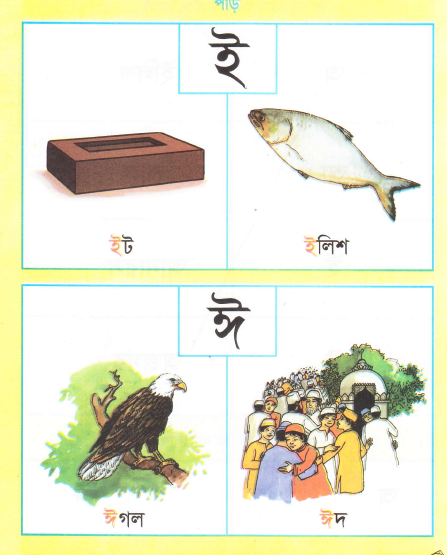 ঈগল
ঈদ
অ
স্বরবর্ণ
আ
ঈ
ই
মোঃ তাজিবুর রহমান, পারকেকানিয়া সঃ প্রাঃ বিঃ, কালিয়া, নড়াইল, ০১৭১১-১৪০৪৪২।
খালি ঘরে হারিয়ে যাওয়া বর্ণ লিখি
আ
ই
এসো বর্ণের সাথে ছবি মিল করি
অ
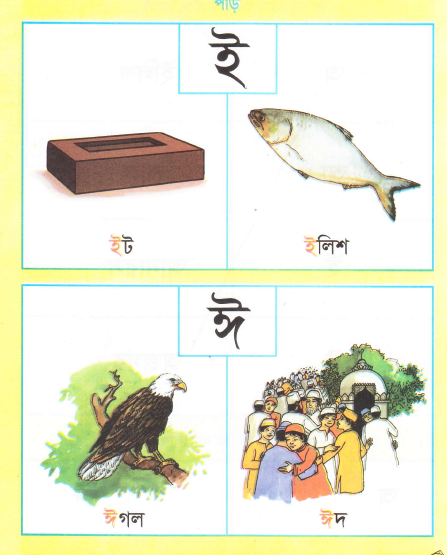 ই
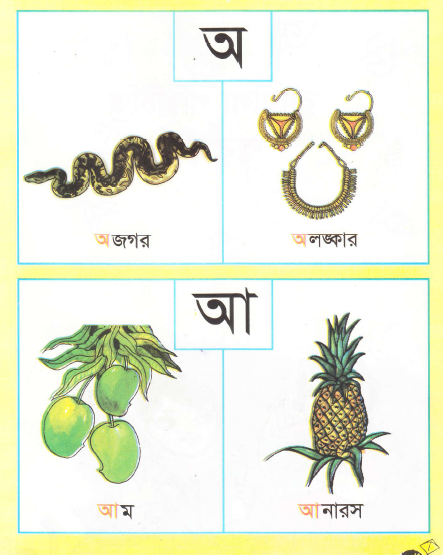 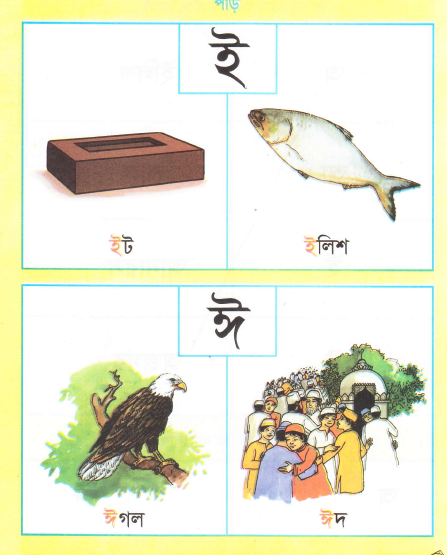 আ
ঈ
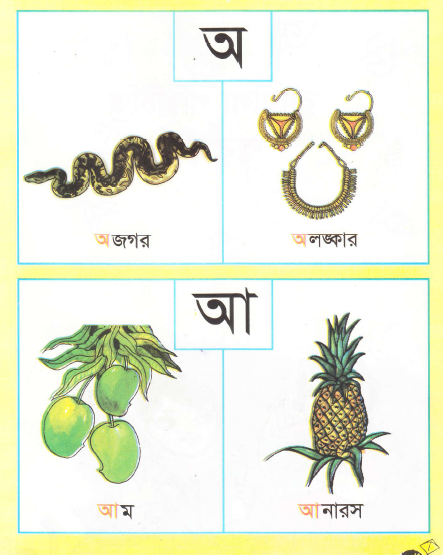 ছবি দেখে নাম বলি ও বর্ণ বলি
অ
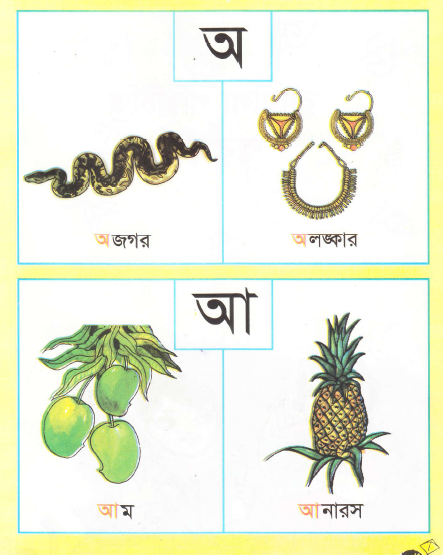 অলঙ্কার
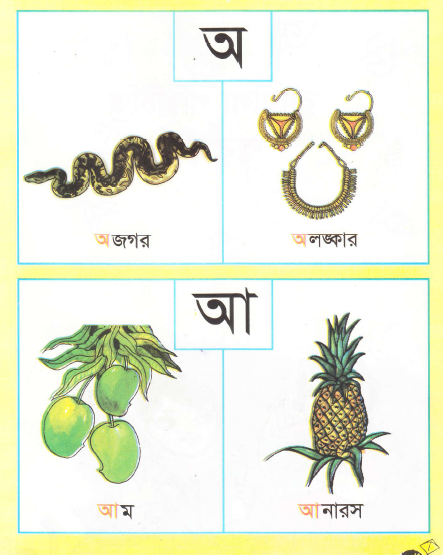 আ
আনারস
ই
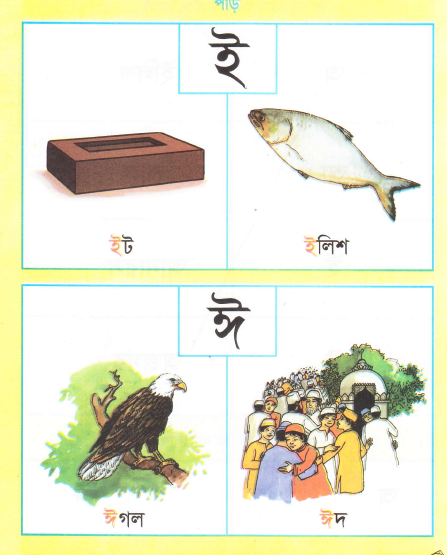 ইট
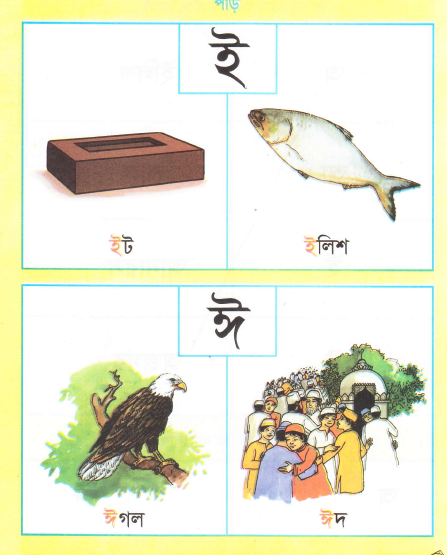 ঈ
ঈদ
মোঃ তাজিবুর রহমান, পারকেকানিয়া সঃ প্রাঃ বিঃ, কালিয়া, নড়াইল, ০১৭১১-১৪০৪৪২।
এসো লেখা শিখি
বোর্ডের ব্যবহার
বর্ণ দিয়ে শব্দ বলি/ চর্চা করি
অ
অজগর
অলঙ্কার
আ
আম
আনারস
ই
ইট
ইলিশ
ঈ
ঈগল
ঈদ
মোঃ তাজিবুর রহমান, পারকেকানিয়া সঃ প্রাঃ বিঃ, কালিয়া, নড়াইল, ০১৭১১-১৪০৪৪২।
মৌখিক মূল্যায়ন
একক ভাবে
মোঃ তাজিবুর রহমান, পারকেকানিয়া সঃ প্রাঃ বিঃ, কালিয়া, নড়াইল, ০১৭১১-১৪০৪৪২।
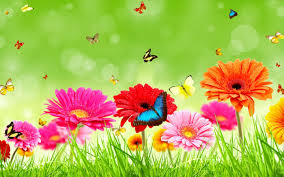 ধন্যবাদ